განათლებისა და სკოლების კომპონენტი
ჰორიზონტის გაფართოება: გაუმჯობესებული არჩევანი ქალებისა და გოგონების პროფესიული და ეკონომიკური განვითარებისთვის
2013-2016

განათლებისა და სკოლების კომპონენტი
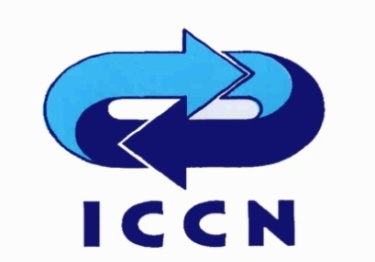 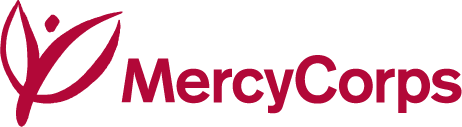 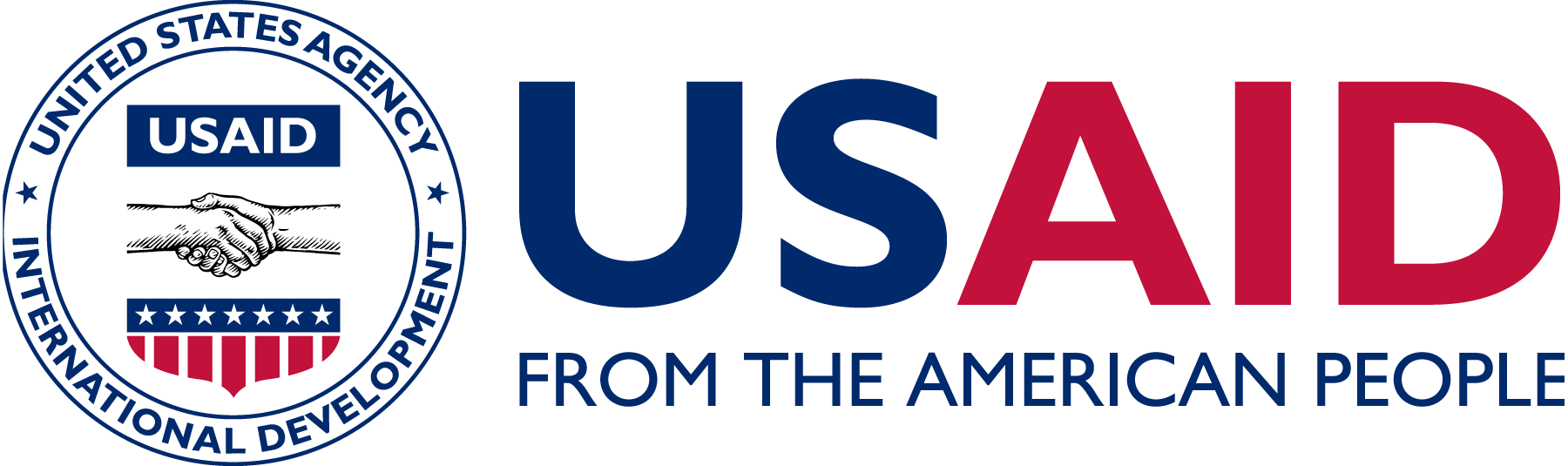 სტრატეგიული საკითხები პროექტის პირველი ფაზისთვის (6 თვე)
მემორანდუმი განათლების სამინისტროსთან
სკოლებისა და focal point-ების შერჩევა 
საბაზისო კვლევის ჩატარება
პროექტის “ქალთა ოთახებისა” და “ფონდის” საქმიანობასთან კოორდინაცია
წინამორბედი პროექტებიდან ინფორმაციული და ქსელური რესურსების გამოყენება
გენდერულ პოლიტიკასთან შესაბამისობის გამოყენება
ახალი შესაძლებლობები გოგონებისთვის
პროექტის მნიშვნელოვანი მიმართულებაა გოგონებისთვის განვითარების შესაძლებლობების და ახალი სამომავლო პერსექტივების შექმნა. 
კომპონენტში ძირითადი თანამშრომლობა ზოგადსაგანმანათლებლო სკოლებთან  და განათლების ადგილობრივ რესურს ცენტრებთან გვექნება.
სპეციფიკური მიზნები
ყველა საქმიანობა  უნდა ემსახურებოდეს გოგონებისთვის შეზღუდული კარიერული არჩევანის პირობებში a)წამახალისებელ და ახალი შესაძლებლობების შექმნის იდეას და b)სქესთა თანასწორობის პრინციპების ცხოვრებაში გატარებას. 
პროექტისთვის მნიშვნელოვანია გოგონების თავისუფალი არჩევანის ხელის შემშლელი ფაქტორების ზემოქმედების გაცნობიერება და მათი დაძლევისკენ მიმართული საქმიანობები.
პედაგოგთა ჩართულობა
პროექტით განსაზღვრულია მასწავლებელთა სპეციალური კვალიფიკაციის ამაღლების ტრენინგები გენდერული თანასწორობისა და გოგონებისთვის განვითარების შესაძლებლობების შექმნის თემაზე; და  
სკოლებში მათ მიერვე ინიცირებული საქმიანობების გაძღოლა და მხარდაჭერა.
მშობლები და ბიჭები
პროექტი აკცენტს აკეთებს მშობლებთან საგანმანათლებლო მუშაობაზე და ასევე ბიჭების ჩართვაზე „გენდერული თანასწორობის და გოგონების გაფართოებული არჩევანის“ საკითხისადმი მიძღვნილ სასკოლო და კლასგარეშე  საქმიანობებში.
კომპონენტის აქტივობები
სკოლებიდან  შერჩეულ მასწავლებელთა ტრენინგი „ქალთა –გოგონათა გაძლიერების, გენდერული თანასწორობისა, სასწავლო და პროფესიათა არჩევის პროცესში გენდერული სტერეოტიპიზაციის და პროფესიული არჩევანის გაფაროთოების საკითხებზე“ შესაბამისი უნარების განვითარების მოდულით. 
ტრენინგის შედეგად სამოქალაქო განათლების მასწავლებლები მიიღებენ შესაბამის კვალიფიკაციას რათა შეიმუშავონ კურიკულუმი ამ თემების სასწავლო პროცესში და კლასაგრეშე საქმიანობაში ინტეგრირებისთვის.
კომპონენტის სხვა აქტივობები
სამეცნიერო პიკნიკები
სასკოლო კონფერენცია
მცირე პროექტები (პროგრამის თემატურ საკითხებზე). პროექტები შეფასებული იქნება კონკურსის წესით და გამარჯვებული ჯგუფები  დაჯილდოვდებიან წიგნებით და სასწავლო ვიზიტით.
კომპონენტის აქტივობები– ფონდთან კავშირი
პროექტის მიერ შერჩეული გოგონების ან მოსწავლეთა ჯგუფისთვის „განათლებისა და კარიერული  განვითარების ფონდიდან“ გრანტების გაცემა მათი წახალისებისა და პროფესიონალიზმის ზრდისთვის. 
3 წლის განმავლობაში (2014–2016) ფონდი შემუშავებული კრიტერიუმების მიხედვით შეარჩევს გოგონებს რათა დააფინანსოს მცირე გრანტით (50–200 აშშ დოლარის ფარგლებში) მათი განათლების და განვითარების მოკლევადიანი საჭიროებები. ფონდმა შეიძლება დააფინანასოს უფროსკლასელი ბიჭების ანალოგიური საჭიროებებიც.
სკოლების შერჩევის კრიტერიუმები
1. საპილოტე სკოლები. 
2. მოსახლეობის რაოდენობა. 
3. ქალაქი–სოფელი. 
4. ენობრივ/ ეთნიკური  მრავალფეროვნება.
5. სამოქალაქო განათლების მასწავლებელთა გამოცდილება და კვალიფიკაცია.
შერჩეული სკოლების რაოდენობა რეგიონების მიხედვით
ქვემო ქართლის სკოლების და სამოქალაქო განათლების პედაგოგები (ქვემო ქართლის მაგალითი)
საბაზისო კვლევა განათლებისა და სკოლების კომპონენტში: მიზანი
საბაზისო კვლევის მიზანს წარმოადგენს ძირითადი ინდიკატორების თავდაპირველი, საბაზისო მონაცემების შეგროვება იმისათვის: 
რომ არსებობდეს პროექტის ინტერვენციის შედეგებთან შესადარებელი მაჩვენებლები;
რომ დეტალურად განისაზღვროს ტენდენციები, პრობლემები, ბარიერები, არსებული პრაქტიკები და დამოკიდებულებები, რათა თითოეული ინტერვენცია უფრო მიზნობრივი იყოს;
კიდევ ერთხელ გამოვლინდეს მიზნობრივი აუდიტორიის (რეგიონი, ქალაქი/სოფელი, კულტურული მახასიათებლები, გენდერი) თავისებურებები და საჭიროებები.
საბაზისო კვლევა განათლებისა და სკოლების კომპონენტში: მეთოდოლოგია
სამაგიდო კვლევა არსებული სტატისტიკის, წინა კვლევის შედეგები, საერთაშორისო და ადგილობრივი პოლიტიკის ანალიზი:
სამაგიდო კვლევა ორიენტირებულია  სკოლებში და გენდერული მაჩვენებლებისა და გოგონების კარიერულ არჩევანთან დაკავშირებული მონაცემების მოგროვება/ გაანალიზიებაზე სხვადასხვა კვლევისა და მონაცემთა ბაზების გამოყენებით.
ხარისხობრივი კვლევა ფოკუს ჯგუფის მეთოდით  –მოსწავლე გოგონების, პედაგოგების და მშობლების მონაწილეობით
 ხარისხობრივი კვლევა ორიენტირებული გოგონების განათლებისა და პროფესიულ არჩევანთან დაკავშირებული განწყობების, ბარიერების, ტენდენციების და შესაძლებლობების გამოვლენაზე
დანართი 1: გენდერულ სახელმწიფო პოლიტიკასთან შესაბამისობის გამოყენება
საქართველოში გენდერული თანასწორობის პოლიტიკის განხორციელების 2014–2016 წლების სამოქმედო გეგმა

მიზანი2 : განათლების სფეროში გენდერული თანასწორობის ასპექტების გათვალისწინება და საზოგადოების ცნობიერების დონის ამაღლება
2.2.ზოგადი განათლების სფეროში გენდერული თანასწორობის დანერგვის ხელშეწყობა
2.3.ტექნიკური მიმართულებებით (მეცნიერება,ტექნოლოგიები,ინჟინერია და მათემატიკა)გენდერული ბალანსის გაუმჯობესების ხელშეწყობა პროფესიულ საგანმანათლებლო დაწესებულებებში
2.4. ახალგაზრდების ინფორმირებულობის დონის ამაღლება
არაფორმალური განათლების გზით
2.4.1. არაფორმალური განათლების თანაბრად უზრუნველყოფა
დანართი 2: პრობლემა #1 გოგონებისთვის –ადრეული და იძულებითი ქორწინებები
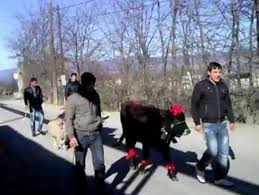